Semantisatieverhaal:
Ik heb in de auto navigatie. De navigatie is een app of apparaat om je de weg te wijzen. Ik heb een TomTom. Dat vind ik heel handig. Zonder TomTom zou ik het riskeren om te laat te komen, omdat ik de route naar gitaarles nog niet weet. Riskeren betekent iets doen terwijl je weet dat het vervelend kan aflopen. Daarom gebruikte ik de navigatie. Toen we aan het rijden waren, vloog er een wesp de auto in. Mijn dochter begon met haar armen te zwaaien; ze probeerde de wesp weer naar buiten te krijgen. Dat was echt bloedlink, het was heel erg gevaarlijk.  Ik was afgeleid, en lette niet meer goed op de weg. Afgeleid zijn betekent met je gedachten bij iets anders zijn. Toen ben ik op de vluchtstrook gestopt. Stoppen op een vluchtstrook is toegestaan, het is iets wat goed gevonden wordt. Maar alleen als er sprake is van, als het gaat om nood!  Tja, een wesp in je auto. Ben je dan in nood? De politie vond van niet. Die vond een wesp in de auto geen noodsituatie. Ik stond stil op de vluchtstrook terwijl het niet mocht. Ik was dus in overtreding. In overtreding zijn betekent iets doen wat volgens de wet niet mag. De politieagent zou mij een bekeuring moeten geven. De bekeuring is het geld dat je moet betalen als je iets fout doet. Maar hij maakte een uitzondering. Een uitzondering betekent als je iets anders doet dan normaal. Ik kreeg geen bekeuring. Hij zei wel tegen mijn dochter dat ze niet zo moest zwaaien met haar armen. Omdat dat bloedlink is, en wespen daar sowieso, in ieder geval, niet door weggaan. Ik wilde niet riskeren dat ik te laat kwam bij gitaarles hè.. nou, door deze wesp kwamen we dus wel te laat…
[Speaker Notes: sowieso = in elk geval (label)
bloedlink = heel erg gevaarlijk (label of spin?)
afgeleid zijn = met je gedachten bij iets anders zijn (kast: afgeleid, geconcentreerd)
de uitzondering = als je iets anders doet dan normaal (trap)
de navigatie = een app of apparaat om je de weg te wijzen (label)
riskeren = iets doen terwijl je weet dat het vervelend kan aflopen (kast: riskeren - veilig/voorzichtig/zoiets)
er is sprake van = het gaat om (label)
in overtreding zijn = iets doen wat volgens de wet niet mag (spin)
toegestaan = iets wat goed gevonden wordt (kast: toegestaan - afgekeurd)
de bekeuring = het geld dat je moet betalen als je iets fout doet (label)]
Gerarda Das
Mariët Koster
Mandy Routledge
Francis Vrielink
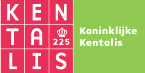 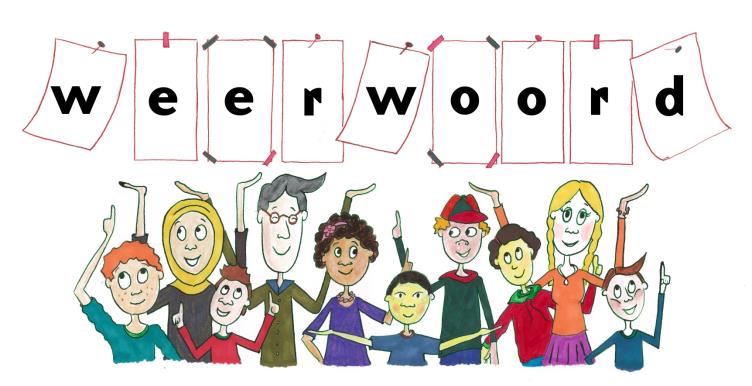 Week 26 – 25 juni 2019
Niveau A
navigatie
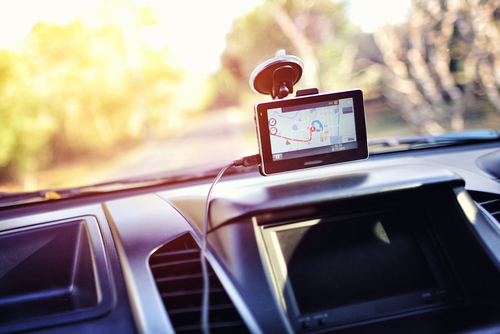 riskeren
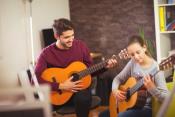 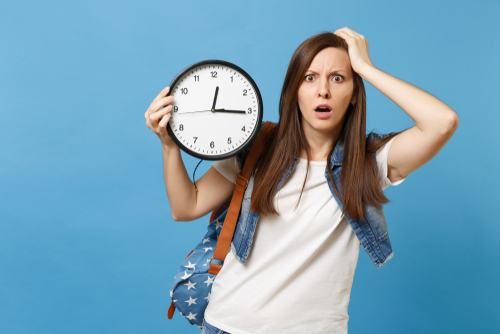 bloedlink
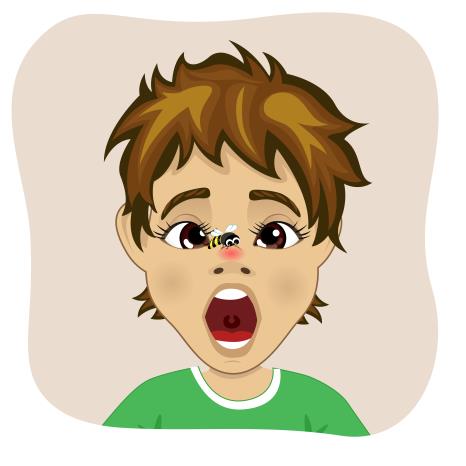 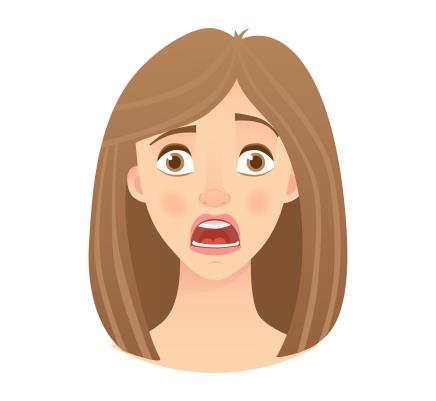 afgeleid
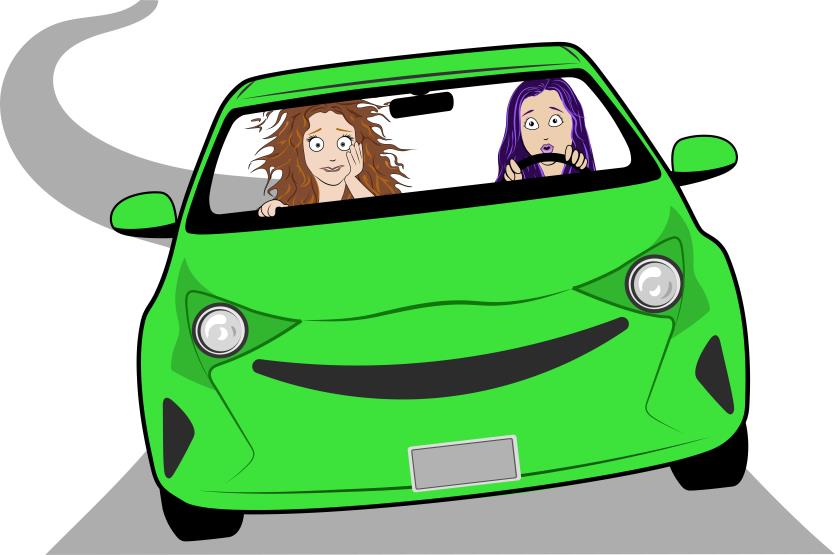 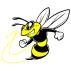 toegestaan
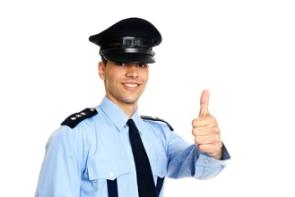 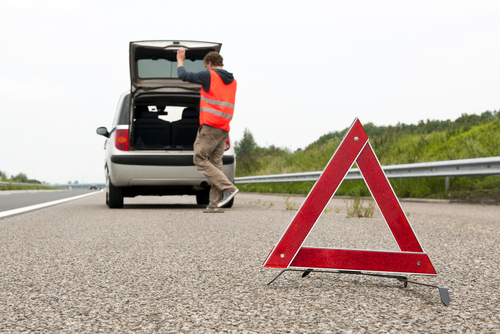 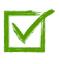 er is sprake van
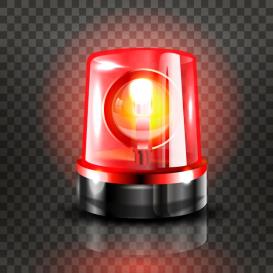 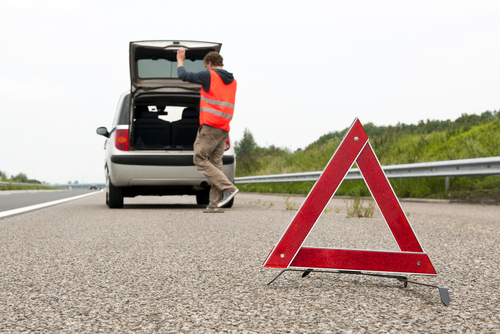 in overtreding zijn
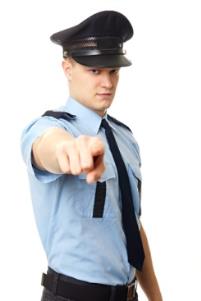 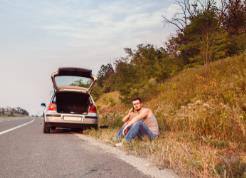 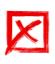 een bekeuring
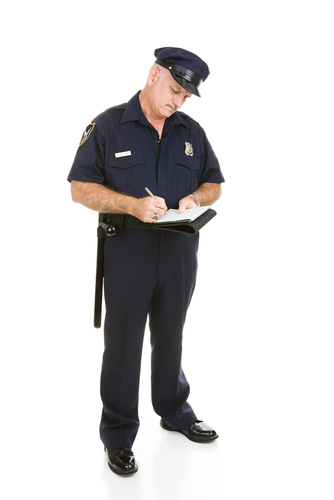 een uitzondering
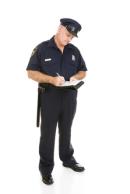 normaal
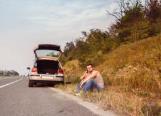 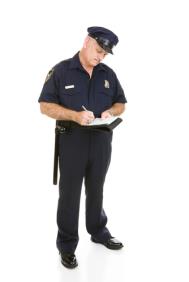 UITZONDERING
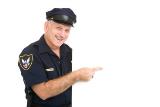 sowieso
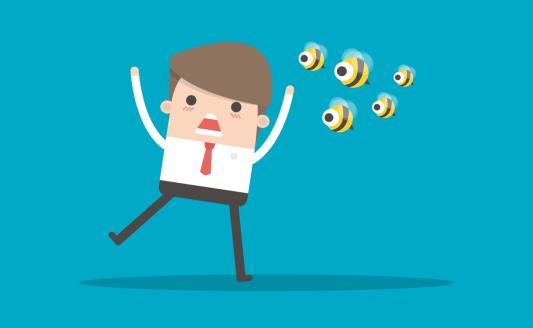 Op de woordmuur:
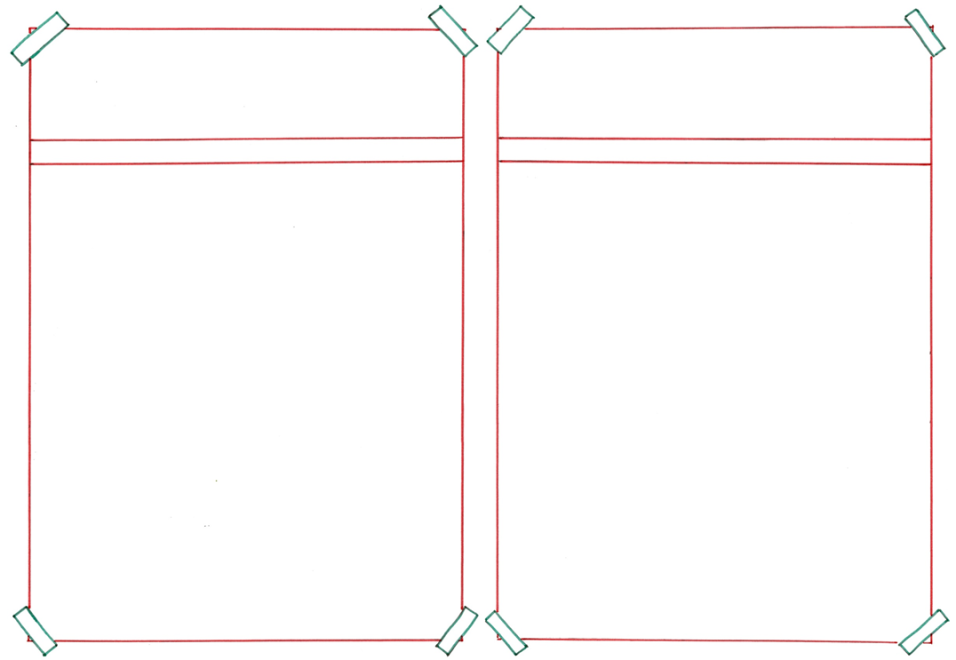 afgeleid
geconcentreerd
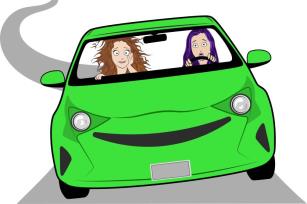 = met alle aandacht gericht op (iets) 
 
 
 

 

Hij is geconcentreerd aan het rijden.
= met je gedachten bij iets anders zijn
 
 
 
 

 
Zij is afgeleid en lette niet meer goed op de weg.
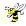 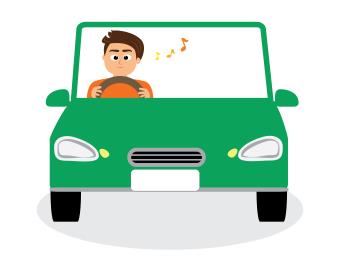 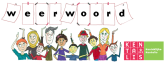 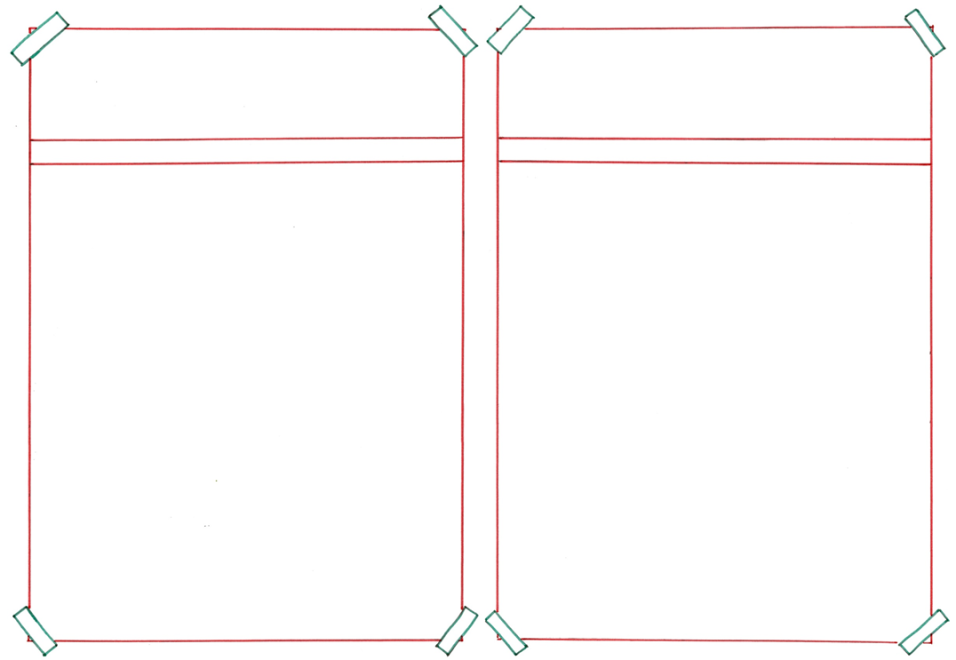 toegestaan
afgekeurd
= iets wat ongeschikt wordt verklaard

 
 
 

 
Op de vluchtstrook even uitrusten wordt afgekeurd.
= iets wat goed gevonden wordt
 
 
 
 

 
Stoppen op de vluchtstrook is toegestaan als er nood is.
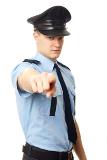 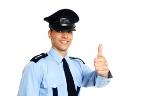 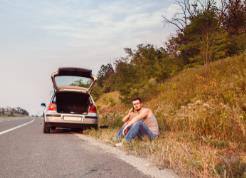 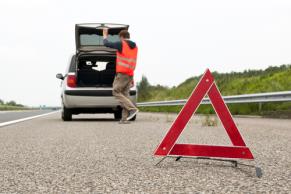 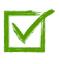 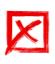 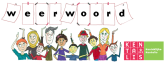 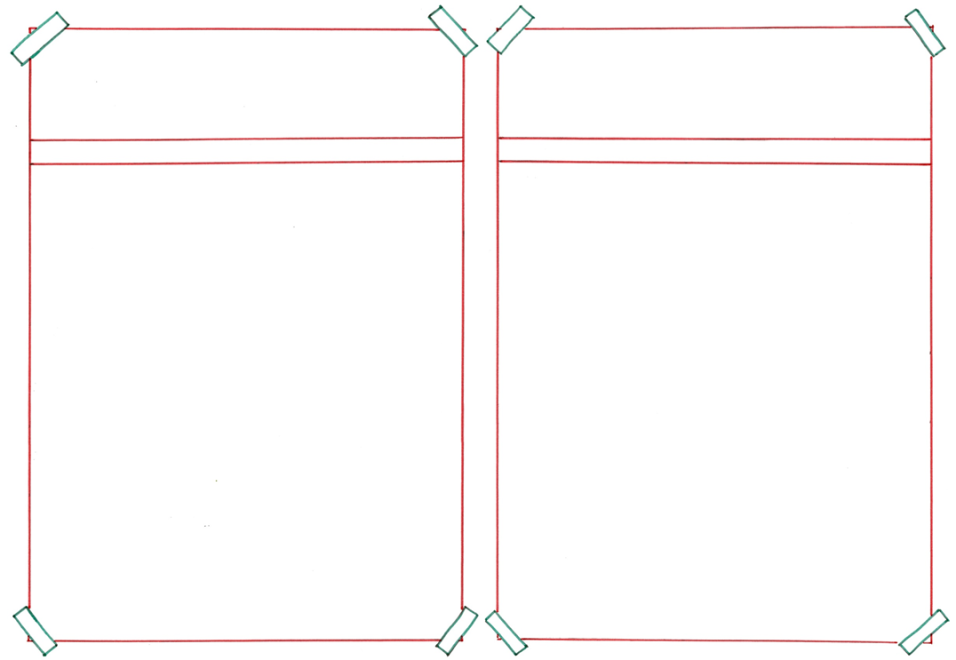 riskeren
geen risico nemen
Ik nam geen risico en gebruikte de navigatie. 
Zo zou ik op tijd bij 
gitaarles zijn.
= iets doen terwijl je weet dat het vervelend kan aflopen
 
 
 
 
Zonder navigatie zou ik het riskeren om te laat te komen.
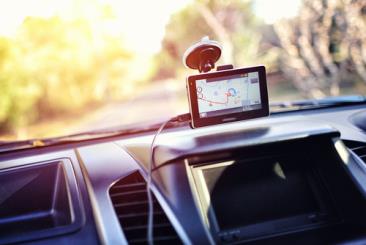 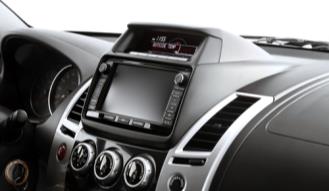 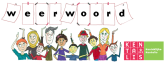 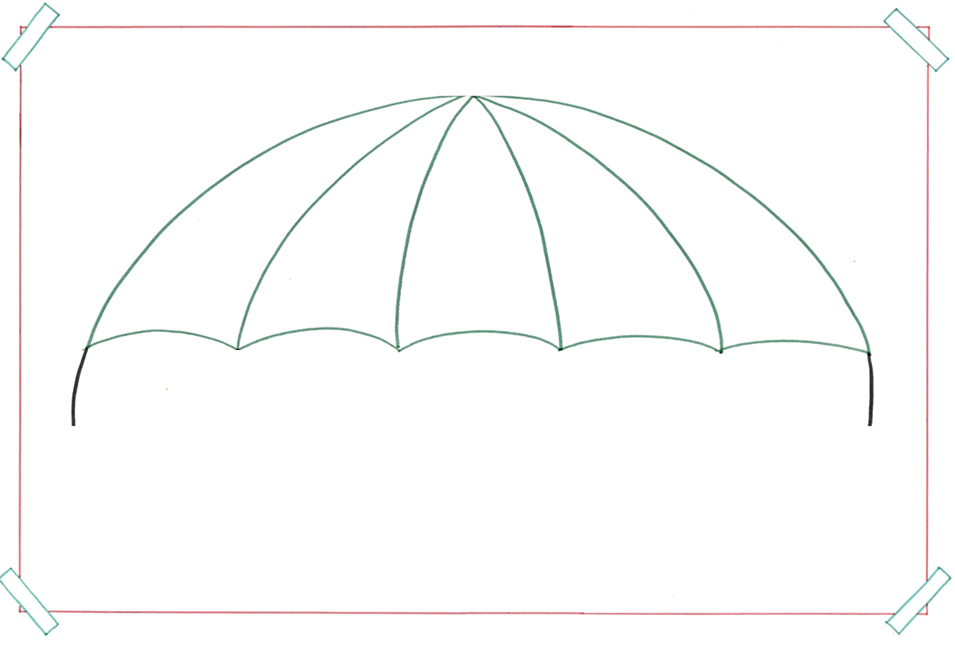 in overtreding zijn
= iets doen wat volgens de wet niet mag
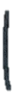 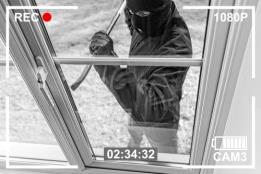 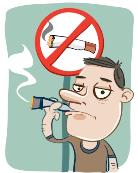 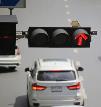 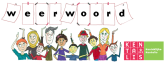 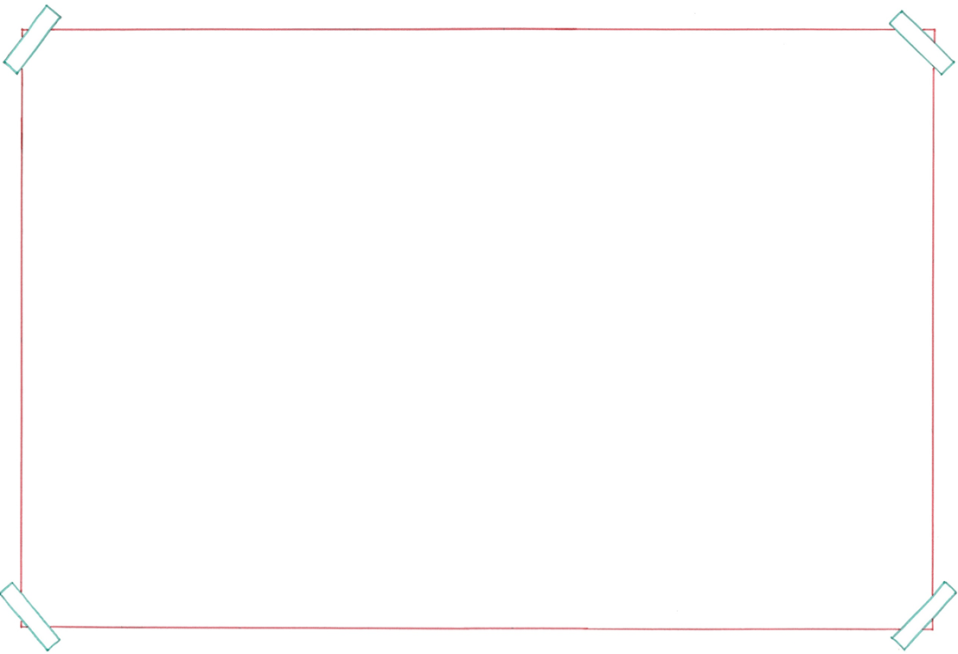 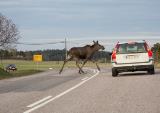 een eland die oversteekt
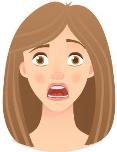 bloedlink
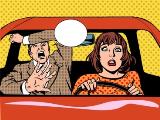 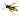 = heel erg gevaarlijk
een wesp wegjagen in de auto
bellend fietsen
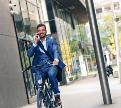 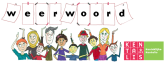 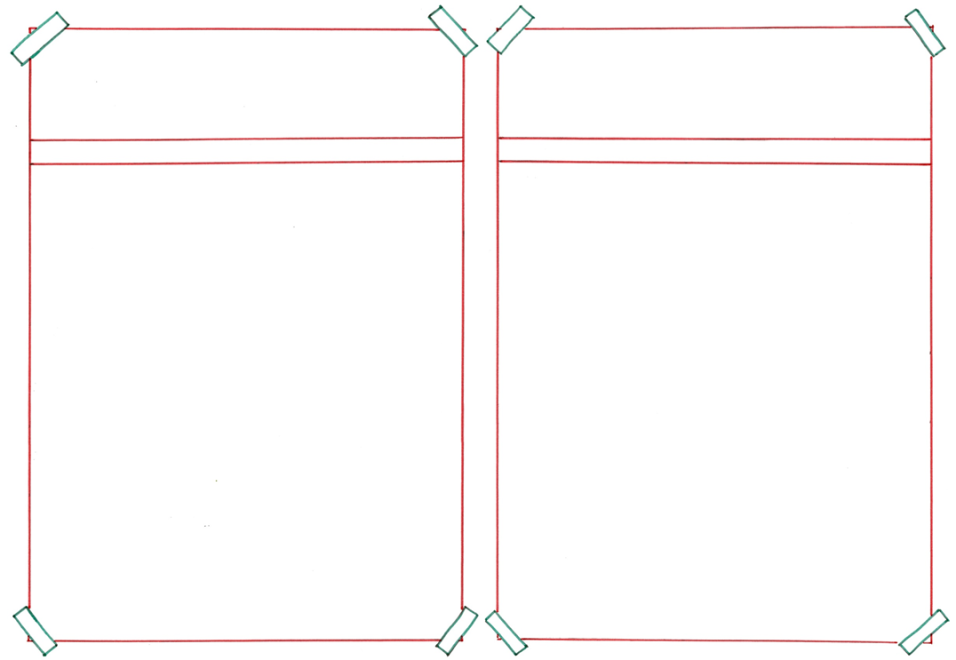 de bekeuring
de beloning
= iets dat je krijgt als je iets goed gedaan hebt
 


 
 
  
Als je iets goed doet, krijg je een beloning.
= het geld dat je moet betalen als je iets fout doet

 

 

Als je een fout maakt, krijg je een bekeuring.
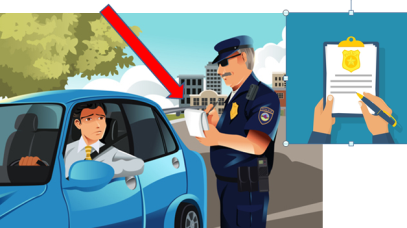 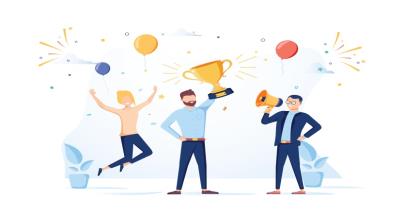 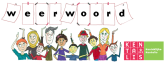 sowieso = in elk geval

Zwaaien met je armen om een wesp 
weg te jagen helpt sowieso niet.
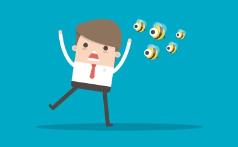 de navigatie = een app of apparaat om je de 
weg te wijzen

Ik heb in de auto navigatie.
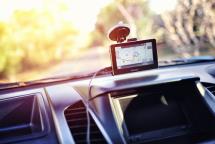 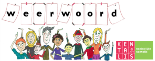 er is sprake van = het gaat om







Je mag alleen stoppen op de 
vluchtstrook als er sprake is van nood!
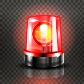 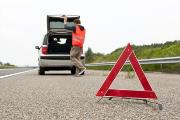 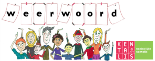 de uitzondering = 
als je iets anders doet dan 
normaal




De politie maakte een uitzondering. Ik kreeg geen bekeuring.
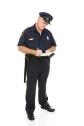 normaal
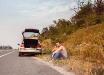 UITZONDERING
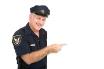 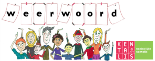